ITU activities on IPv6





Dr Walid Mathlouthi | Head of Futrue Network and Spectrum Disvison,  ITU
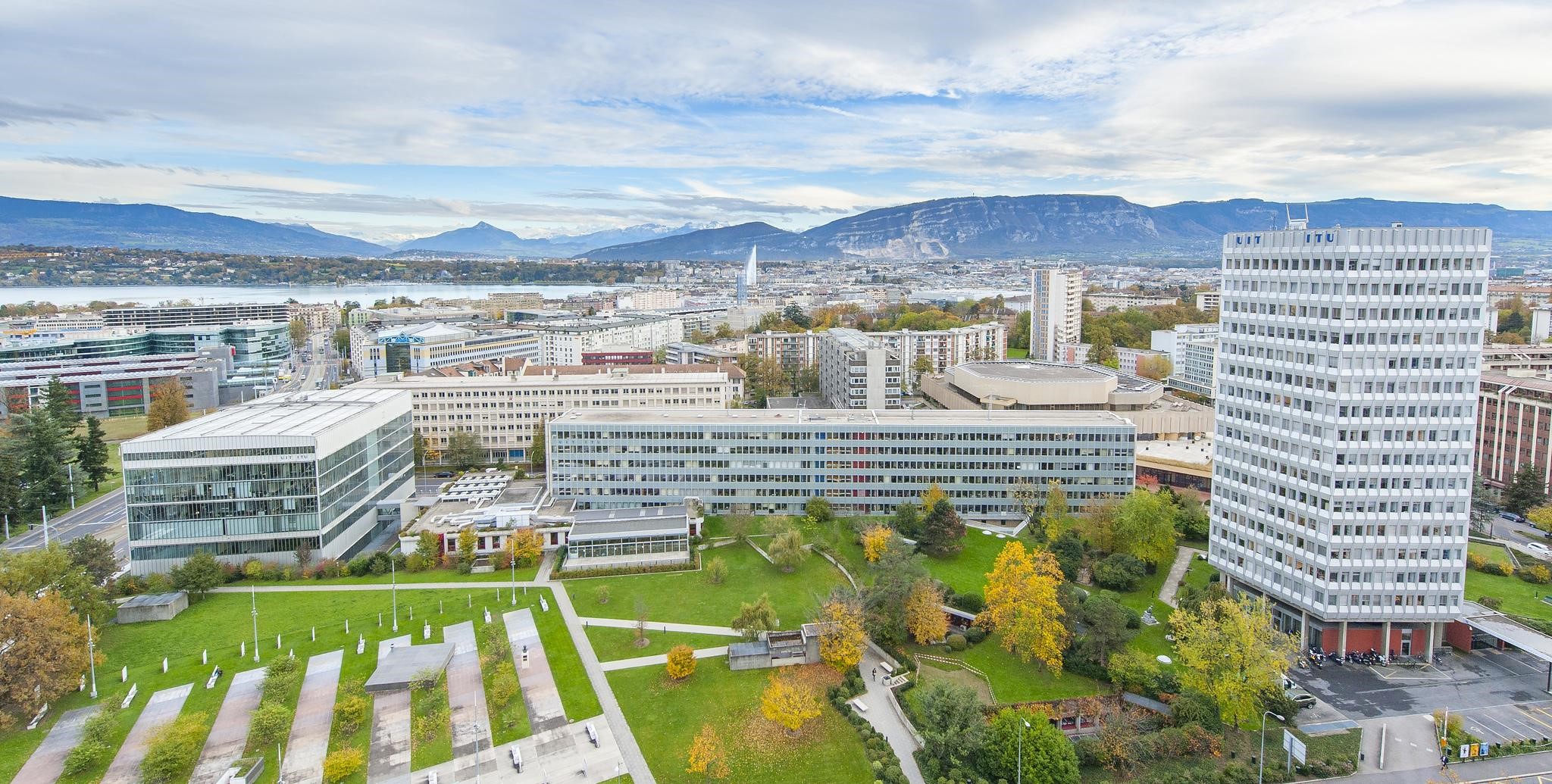 ITU Regional Training Workshop on IPv6 and IoT Strategy, Policy, and Implementation for Arab States
31 May-02 June 2022
Presentation Outline
ITU Regional Training Workshop on IPv6 and IoT Strategy, Policy, and Implementation for Arab States
31 May-02 June 2022
IPv6
Greatly expanded 
address space (2128)
More attractive for
future Internet applications
compared to IPv4
Potential socio-economic
 benefits for
ubiquity of the Internet
Multi Access: 
Enhanced life mobility
ITU Regional Training Workshop on IPv6 and IoT Strategy, Policy, and Implementation for Arab States
31 May-02 June 2022
[Speaker Notes: IPv6 is one of the useful delivery protocols for the future fixed and wireless/mobile network environments. 
The necessity of IPv6 protocol will be more and more increasing for the NGN.]
About IPv6
IPv6 Deployment: Vital to Bridging the Digital Divide
Internet is now a critical global infrastructure for socio-economic development and growing faster in developing countries : 
It is necessary to take account of the needs of developing countries and leased developing countries
Developing Countries have shown significant improvement in ICT but still lag behind in Internet access
Relatively greater availability of mobile/wireless networks in many developing and emerging economies
Internet access using mobile networks:  Lower Cost, Higher speed of  deployment than fixed networks
Mobile/Wireless growing at a much faster rate than fixed networks
Digital Divide may be reduced by having meaningful connectivity
ITU Regional Training Workshop on IPv6 and IoT Strategy, Policy, and Implementation for Arab States
31 May-02 June 2022
[Speaker Notes: “Digital divide“ can be reduced by extending mobile coverage to developing countries. In many developing countries, especially African countries, there are already clear shift to mobile telecommunication and wireless Internet]
Global Shortage of IP addresses
Continued rapid growth of the Internet, 
                               IP addresses have greater demand
Despite Network Address Translation, IPv4 addresses expected to  			        
                             run out in the next few years
Need a fair and equitable policy for allocation of 
                            the remaining IPv4 address space
Now, deployment of IPv6 has become an urgent global issue
Public policy concern on IPv6 is

   “The smooth migration from IPv4 to IPv6”
ITU Regional Training Workshop on IPv6 and IoT Strategy, Policy, and Implementation for Arab States
31 May-02 June 2022
[Speaker Notes: The greater the demand for Internet service , the greater the demand for IP addresses
IPv6  has been developed to provide a vastly expanded address; Potential economic benefits on ubiquity of the Internet. 
Complex integration process from IPv4 to IPv6: 1) Using less IPv4 and more ‘Network Address Translation (NAT)’, 2) Trading IPv4 for re-use, 3) Transitioning to IPv6]
The Value of IPv6
IPv6 expands the number of network address bits from 32 bits (in IPv4) to 128 bits, which provides more than enough globally unique IP addresses for every networked device on the planet.

However, it’s not just about addressing. It’s about business continuity and innovation. 

The unlimited address space provided by IPv6 will allow to deliver more and newer applications and services with reliability, improved user experience and increased security. These might include:
Multiple internet-enabled mobile devices for every person on the planet
Billions of embedded sensors using technologies such as RFID, IEEE 802.15.4, and Personal Area Networks
Home and industrial appliances 
Smart grids…
ITU Regional Training Workshop on IPv6 and IoT Strategy, Policy, and Implementation for Arab States
31 May-02 June 2022
ITU and IPv6
ITU’s Role
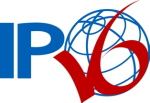 Regarding international public policy issues pertaining to the Internet and the management of critical Internet resources ITU is mandated by the following Resolutions:
Plenipotentia​ry Resolutions 101, 102, 130,  133, 140, 174, and 180 on on facilitating  the transition from IPv4 to IPv6
ITU Council Resolutions 1282 (Rev. 2008), 1305 (2009), 1336 (Modified 2015), 1344 (Modified 2015)
World Telecommunication Standardization Assembly (WTSA) Resolutions 47, 48,50, 59, 64, 69
World Telecommunication Development Conference (WTDC) Resolutions ​20, 23, 30, 43, 63, 85 on IP address allocation and encouraging the deployment of IPv6  in the developing countries
ITU Regional Training Workshop on IPv6 and IoT Strategy, Policy, and Implementation for Arab States
31 May-02 June 2022
ITU is contributing actively in areas such as:

Promotion, capacity building and technical assistance for developing countries 
Cooperation and contribution to the work of relevant organizations (e.g. RIRs) 
Technical and standardization issues as appropriate

ITU is working together with other organizations including IETF, Regional Internet Registri​es or RIRs and/or the Number Resource Organization (NRO)  and ICANN in driving IPv6 deployment.​
ITU Regional Training Workshop on IPv6 and IoT Strategy, Policy, and Implementation for Arab States
31 May-02 June 2022
ITU’ World Telecommunication Policy Forum (5th WTPF) OPINIONs
OPINION 3:  Supporting Capacity Building for the deployment of IPv6
invites
       a)	Member States to consider policies and incentives to promote, facilitate and 			support the fastest possible adoption and migration to IPv6 within their jurisdictions;
       b)	Sector Members with web and Internet business to offer their services via IPv6 as 	quickly as possible.
 OPINION 4: In support of IPv6 adoption and transition from IPv4 to IPv6
Invites 
          a)	Member States to take appropriate measures to encourage, facilitate and support the 			fastest possible adoption and migration to IPv6;
          b)	Membership to promote affordable IPv6 compliant products and services as quickly 			as possible;

        In deploying IPv6, consider the questions of providing trust and security in the use of IPv6
ITU Regional Training Workshop on IPv6 and IoT Strategy, Policy, and Implementation for Arab States
31 May-02 June 2022
@ITU Global IPv6-IoT Project
BDT and Malaysia University of Science and Technology Project on:
Establishment of an ITU IPv6-IoT Expertise Centre for supporting Member States in their transition from IPv4 to IPv6. 
Activities implemented included but not limited to: 
Trainings/courses are being organized on all forms of IoT connectivity, including “Certified IoT Security Professional”. Due to COVID-19, several other online training courses were also organised on Certified IPv6 Fundamentals and Certified Industry 4.0 in English and Arabic.
BDT is also providing technical assistance on IPv6 to Montenegro, working closely with the Ministry of Economy, the Ministry of Public Administration and the University of Montenegro. 
Many workshops on IoT Ecosystems and/or IPv6 over 5G Networks including IPv6 to support Industry 4.0 are planned for Argentina, Morocco, Senegal, Sri Lanka, Thailand, Malaysia and Vietnam etc.  
BDT is also working on the creation of an Information and Training Center on IP Telephony (technical, policy, economic and capacity building aspect) for the CIS region.
ITU Regional Training Workshop on IPv6 and IoT Strategy, Policy, and Implementation for Arab States
31 May-02 June 2022
@Africa Region
BDT continues to provide assistance to countries on the implementation of IPv6 policies and IPv6 test bed as requested by Member States 
4 sub-regional testbed for IPv4 to IPv6 migration established in the Africa region as follows:
Côte d’Ivoire for Western 
Uganda for Eastern Africa, 
Zimbabwe for Southern Africa
Cameroon for Central Africa
BDT is also focusing on a special program to train the trainers on “IPv6 Over 5G Networks” in order to assist developing countries to implement their 5G mobile and/or fixed networks.
ITU Regional Training Workshop on IPv6 and IoT Strategy, Policy, and Implementation for Arab States
31 May-02 June 2022
@Arab Region
During 2016-2017, a Project on human capacity building on IPv6 for Arab LDCs was implemented under the framework cooperation between the UAE’s Telecommunications Regulatory Authority (TRA) and ITU. 
Results were achieved are: 
31 Professionals in IPv6 from Arab LDCs trained;
20 Professionals in IPv6 from Arab LDCs become certified in IPv6 fundamental and advanced
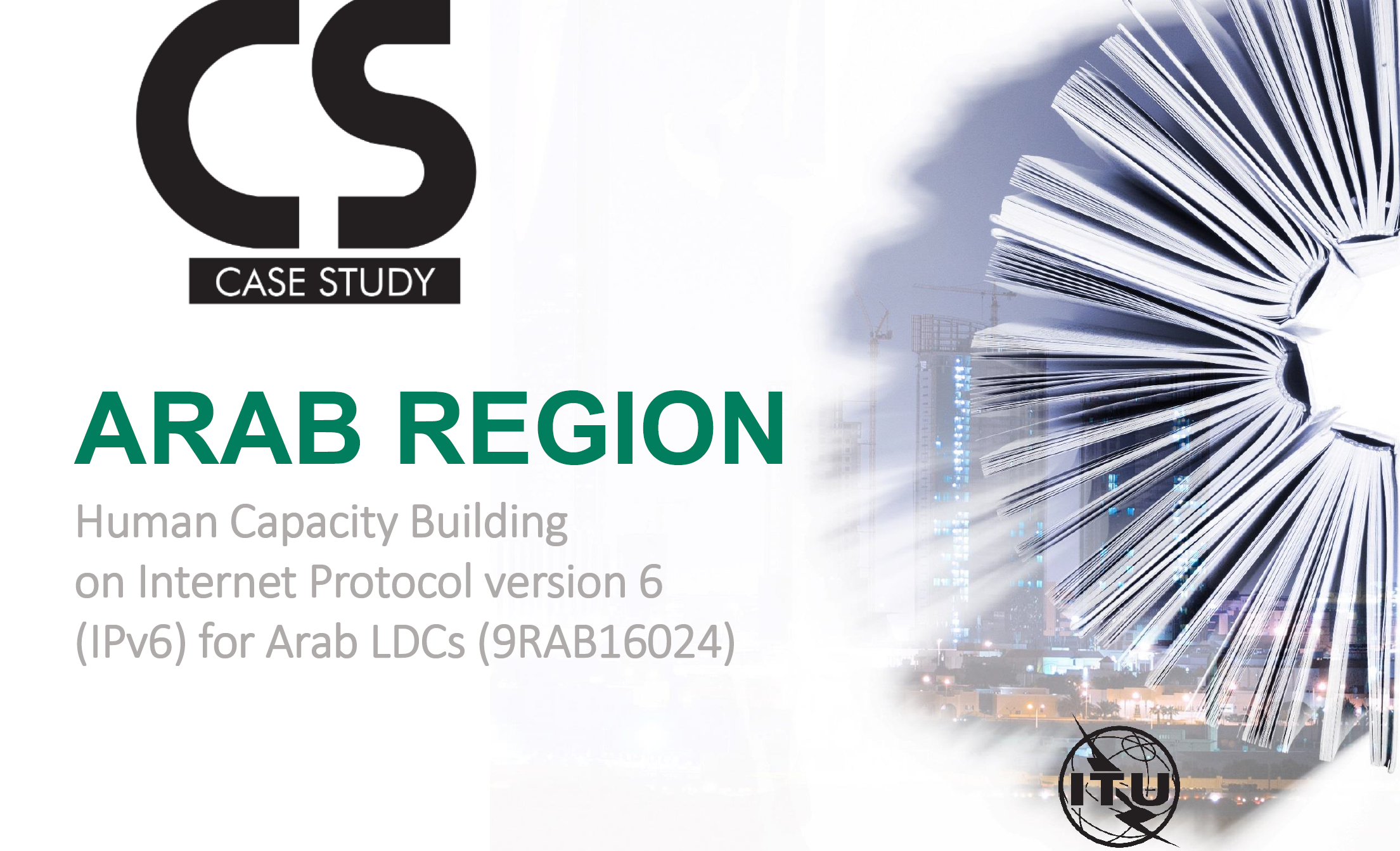 ITU Regional Training Workshop on IPv6 and IoT Strategy, Policy, and Implementation for Arab States
31 May-02 June 2022
#NetworksandDigitalInfrastructure
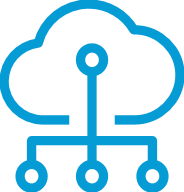 Regional ITU IPv6 and IoT Expertise Centre for Arab regionNetworks and digital infrastructure
Objective
Focus Areas
Countries
Status
Arab countries
Live !
This project aims at assisting ITU Member States in the Arab region in transitioning from IPv4 (Internet Protocol version 4) to IPv6 (Internet Protocol version 6) for Internet of Things (IoT).
Centre Establishment
Assist selected Arab countries in developing national strategies for transition from IPv4 to IPv6, IoT, IPv6-IoT based networks in the Arab Region
Creation of national task forces for IPv6
Capacity development in areas of IPv6 and IoT [Professional trainings, Workshops and Hackathons]
Current Partners
TPRA-Sudan
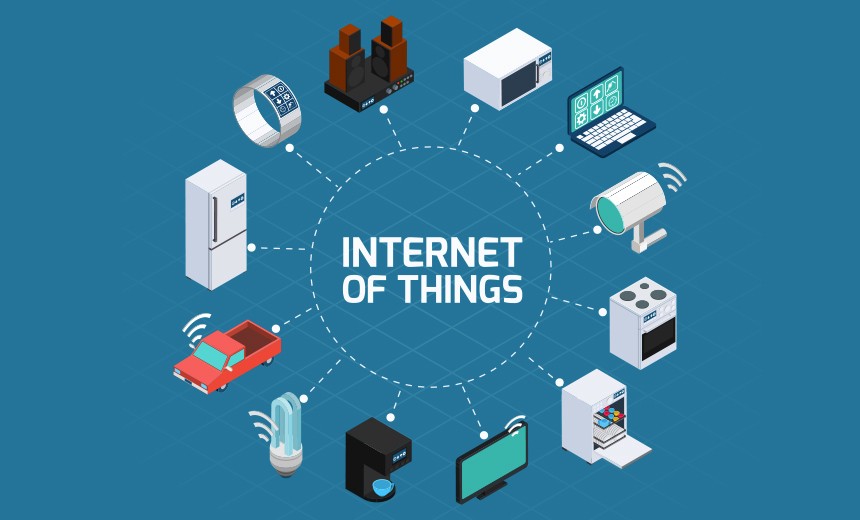 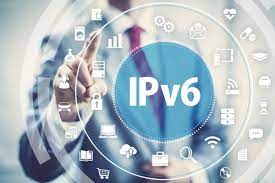 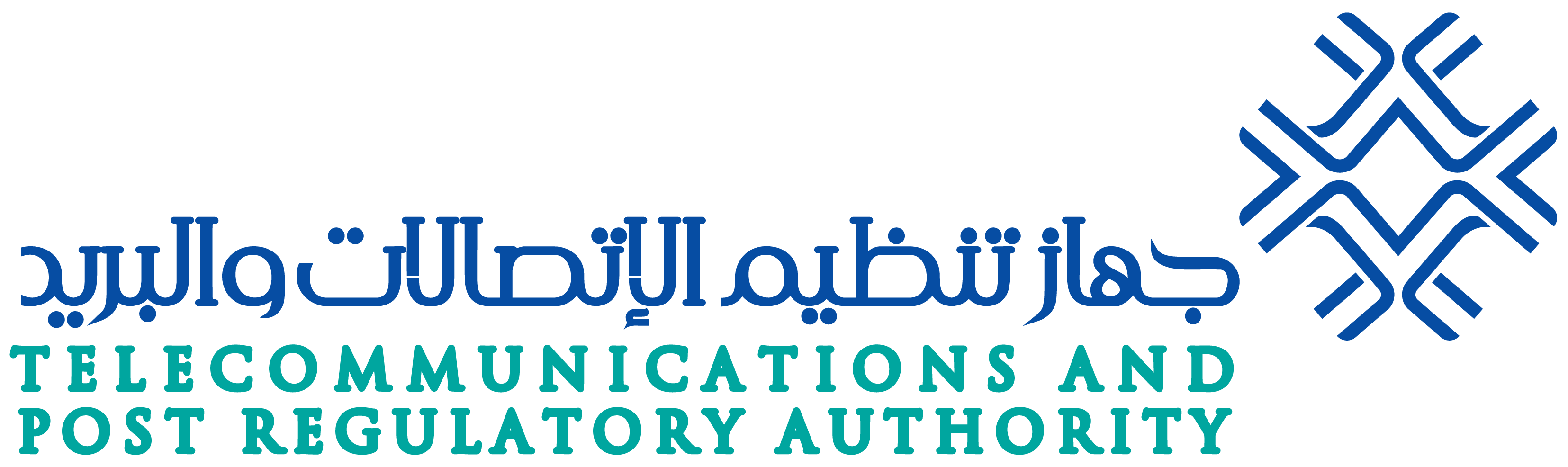 ITU Regional Training Workshop on IPv6 and IoT Strategy, Policy, and Implementation for Arab States
31 May-02 June 2022
Conclusion
IPv6 has been developed as an evolution of IPv4 to enable IPv6 to provide many new features while building on the foundational concepts that made IPv4 so successful.
IPv6 Deployment: Many options are possible!
Guidelines and best practices would be useful for IPv6 deployment both in Mobile and Fixed Networks taking into consideration, the Security and QoS issues. 
IPv6 security can be improved compared to IPv4 by the mandatory implementation of IPsec, adding the security measures at the IP layer.
As IPv6 security is actively discussed and new issues  appear, it is necessary to keep your information updated
There is a high demand from developing countries and LDCs for capacity development, policy and strategy transition support- Collaboration between key players in the field is needed !
ITU Regional Training Workshop on IPv6 and IoT Strategy, Policy, and Implementation for Arab States
31 May-02 June 2022
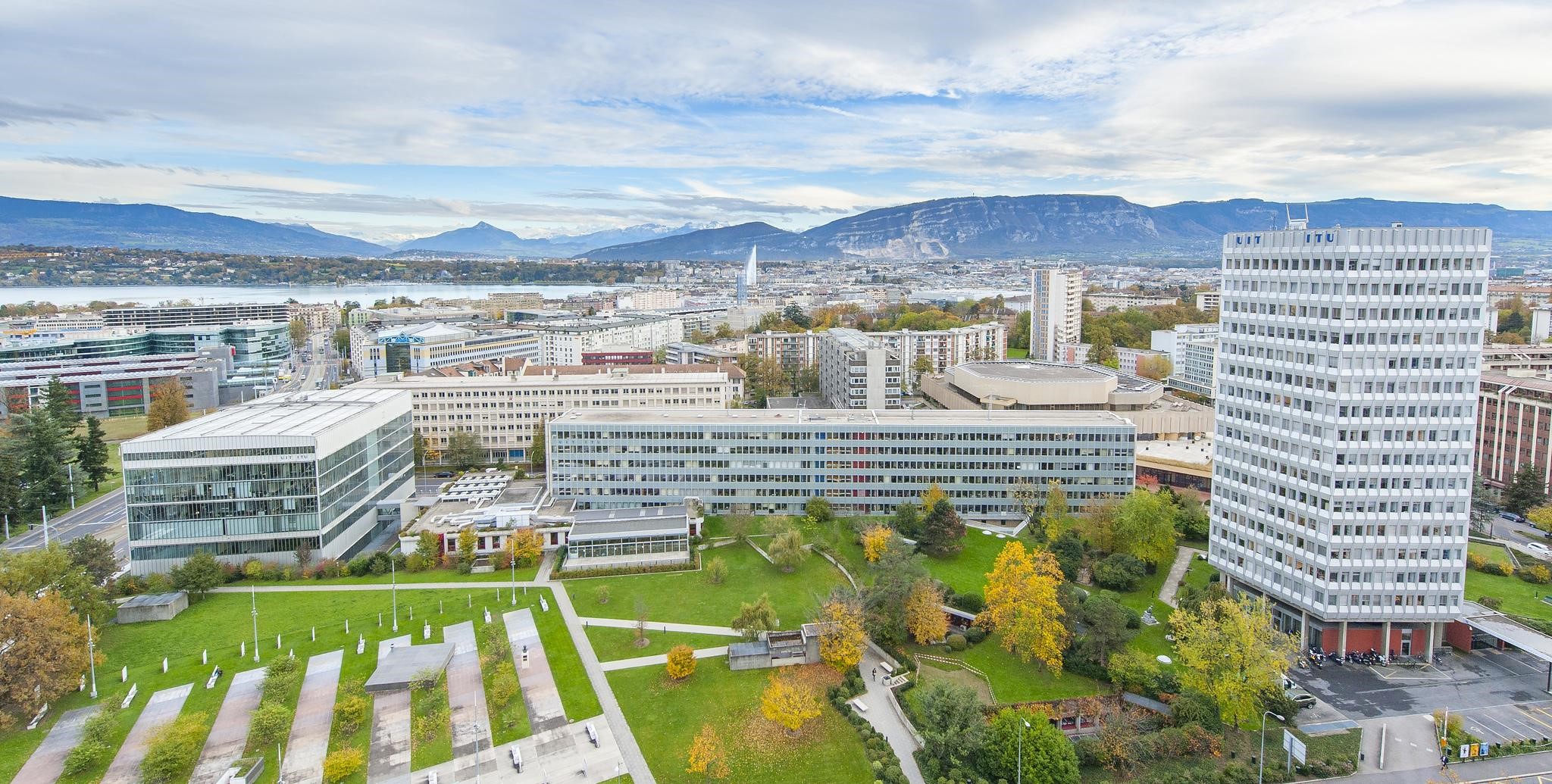 THANK YOU!
ITU Regional Training Workshop on IPv6 and IoT Strategy, Policy, and Implementation for Arab States
31 May-02 June 2022